Муниципальное дошкольное образовательное учреждение 
«Детский сад № 72»
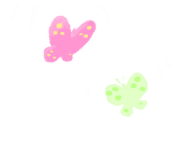 проектСоциальное взаимодействие«Я садовником родился...»
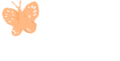 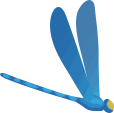 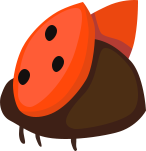 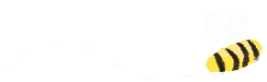 Воспитатели МДОУ №72 гр. «Почемучки» Хромова А.К., Каретникова Ю.А.
г. Ярославль, 2017
Вид проекта: информационно – творческий.
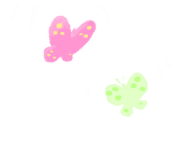 Цели проекта: 
 Сформировать мотив участия детей в предстоящей деятельности по реализации проекта.
Расширять и обобщать знания детей о садовых цветах.
Развивать самостоятельность, коммуникативные навыки в ходе реализации проекта.
Воспитывать любознательность, интерес к жизни садовых растений.
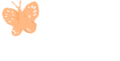 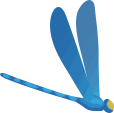 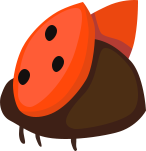 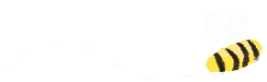 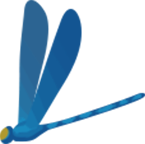 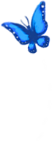 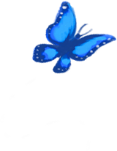 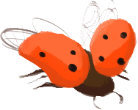 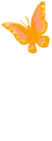 Организация проектной деятельности
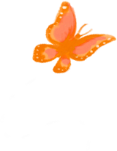 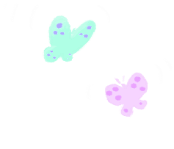 Участники проекта: воспитанники группы, воспитатели, родители
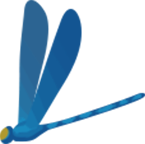 Обсуждение проблемной ситуации и составление плана действий.
Педагог вносит в группу красивый букет садовых цветов. Дети его рассматривают, любуются. Педагог спрашивает у детей, знают ли они о том, как появились на Земле цветы. Предлагает детям послушать сказку о богине Флоре.
 Воспитатель предлагает детям «превратиться» в садовников. Он говорит о том, что в детском саду появилась новая клумба, но на ней еще ничего не растет.
Предлагает украсить клумбу цветами, подарить красоту любимому детскому саду. Но для того чтобы вырастить настоящие садовые цветы, необходимо о них как можно больше узнать.
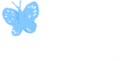 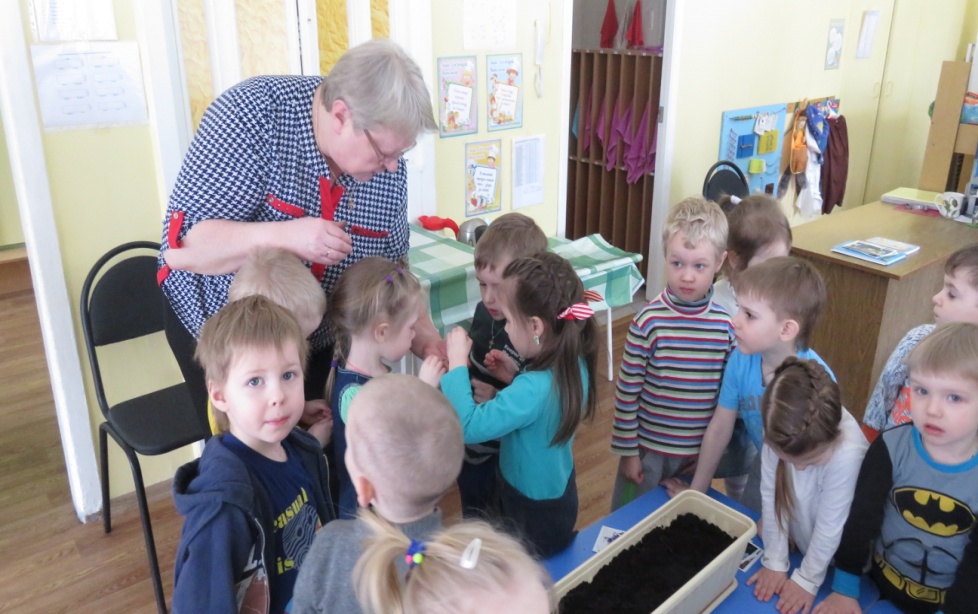 Подготовительный этап:
Подготовить литературу о цветах и растениях.
Приобрести семена растений, которые мы хотим вырастить.
Подготовить емкости для выращивания растений.
Подобрать открытки, фотографии растений, которые мы хотим вырастить.
Подготовить дневник наблюдений за ростом и развитием растений.
Подготовить дидактические игры.
Приобрести инвентарь для ухода за растениями.
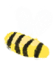 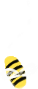 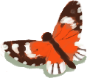 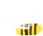 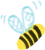 Реализация проекта:

 Познавательно-исследовательская деятельность.
Дети рассматривают иллюстрации с садовыми цветами, изучают модели строения растений. Совместно с педагогом решают кроссворды на данную тему, рассматривают коллажи.
Дети по своему выбору собирают сведения о садовых цветах, оформляют их виде коллажа. К этой деятельности можно привлечь родителей.
Педагог вместе с детьми проводит небольшие опыты и эксперименты. Аналогичные опыты предлагается провести дома.
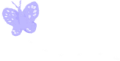 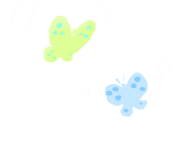 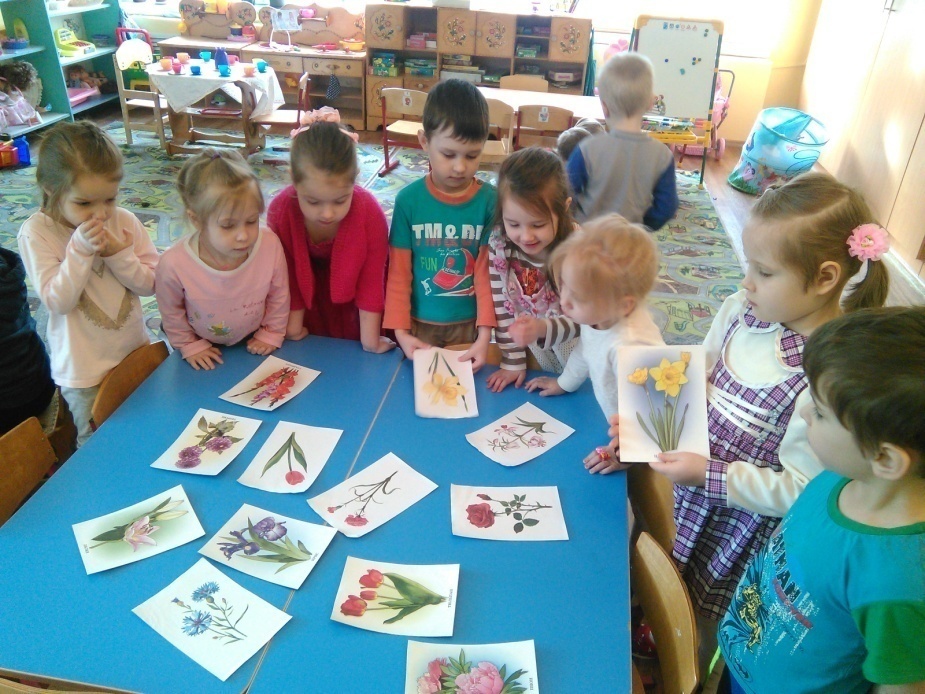 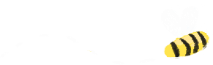 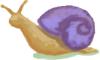 Коммуникативная деятельность.
Дети совместно с педагогом и дома с родителями составляют  рассказы о садовых цветах, заучивают стихи.
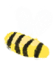 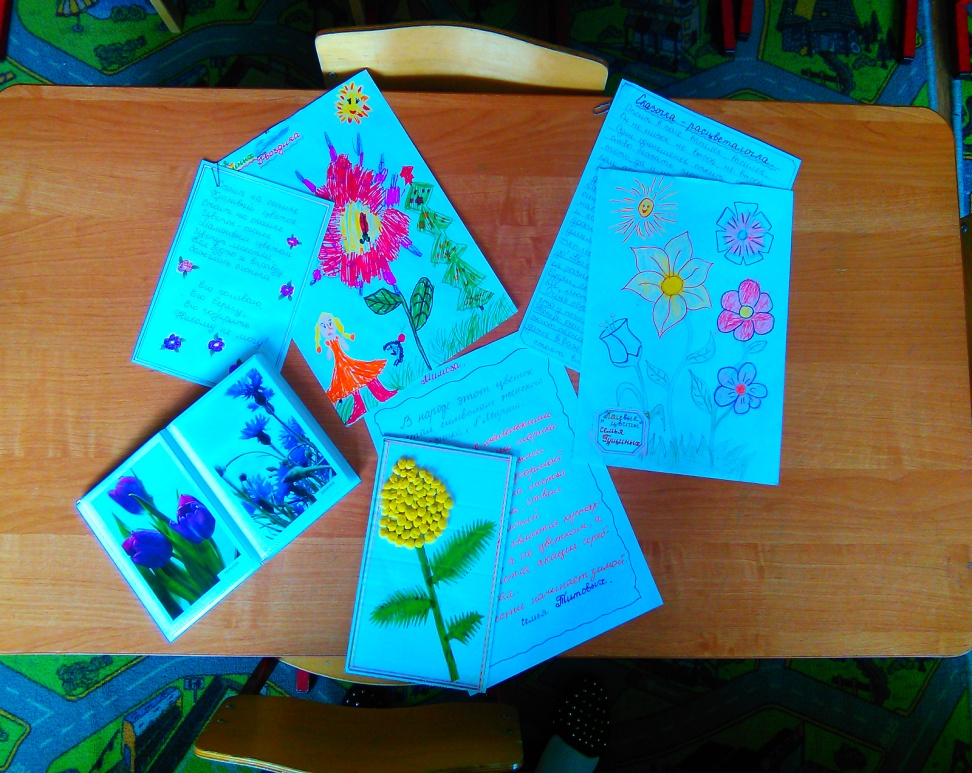 Схема описательного рассказа о садовых цветах:
1. Что это?
2. Как называется цветок?
3. Из каких частей состоит цветок? (из корня, стебля, листьев, бутонов, лепестков.)
4. Где растет? (Садовый на клумбе, газоне.)
5. Растут в городе на клумбах и газонах, в саду на даче.
6. В лесу не растут.
7. Какую пользу приносят садовые цветы? В парфюмерной промышленности делают масло, духи и кремы.
8. С цветами люди всегда встречают праздники.
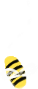 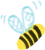 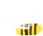 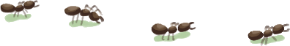 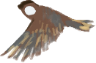 Чтение (восприятие) художественной литературы.
Н.Самоний «Детям нравятся цветы», И.Асеева «Считалочка», Л.Кузьминская «В мире цветов», турецкая народная сказка «Белая роза из неведомого сада», Г-Х Андерсен «Улитка и розовый  куст», В.Нестеренко «Лилия», Т Керстен «Назвали дочку Лилия…», И. Грошева «Стройный нежный стебелек», Л.Колесова «Гиацинт, роза и лилия», С.Джус «Ромашка», Л.Кузьминская «Ромашки», Е.Титаренко «Георгины», Т.Столярова «Георгин и бабочка».
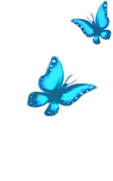 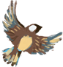 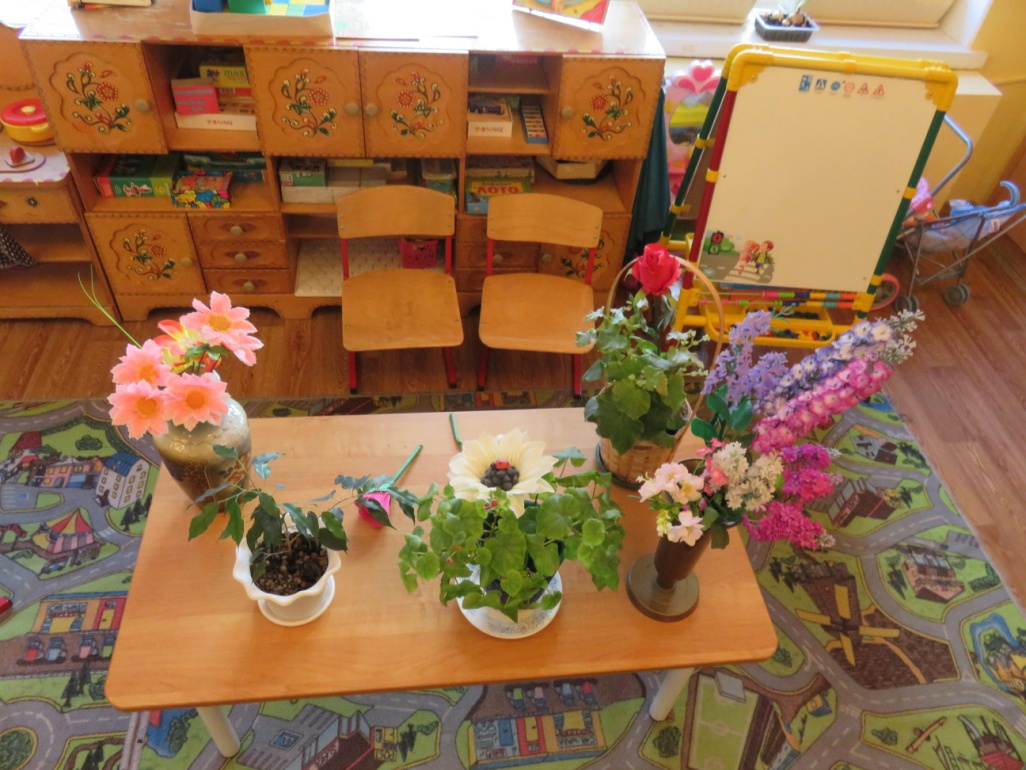 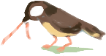 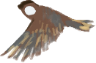 Игровая деятельность.
Музыкально-дидактическая игра «Букеты», словесные игры: «Сосчитай: один, два, пять», «Цепочка», «Напоминающие знаки», «Расскажи, что ты знаешь о цветах».
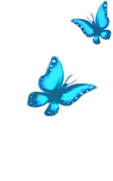 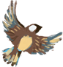 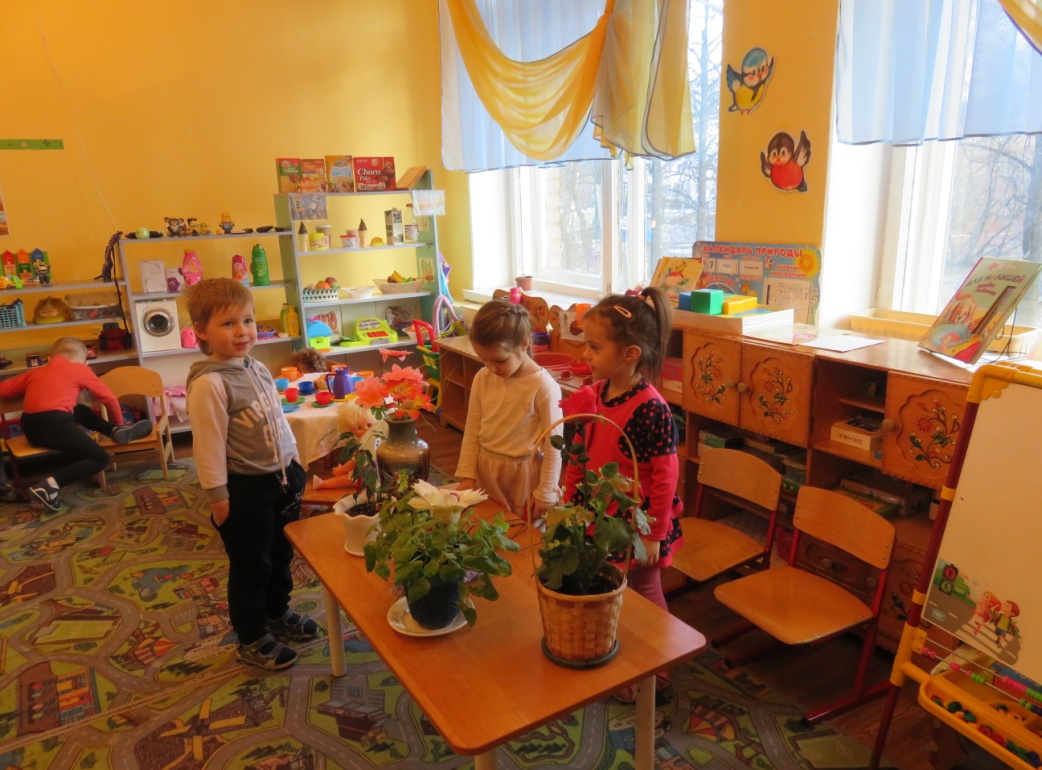 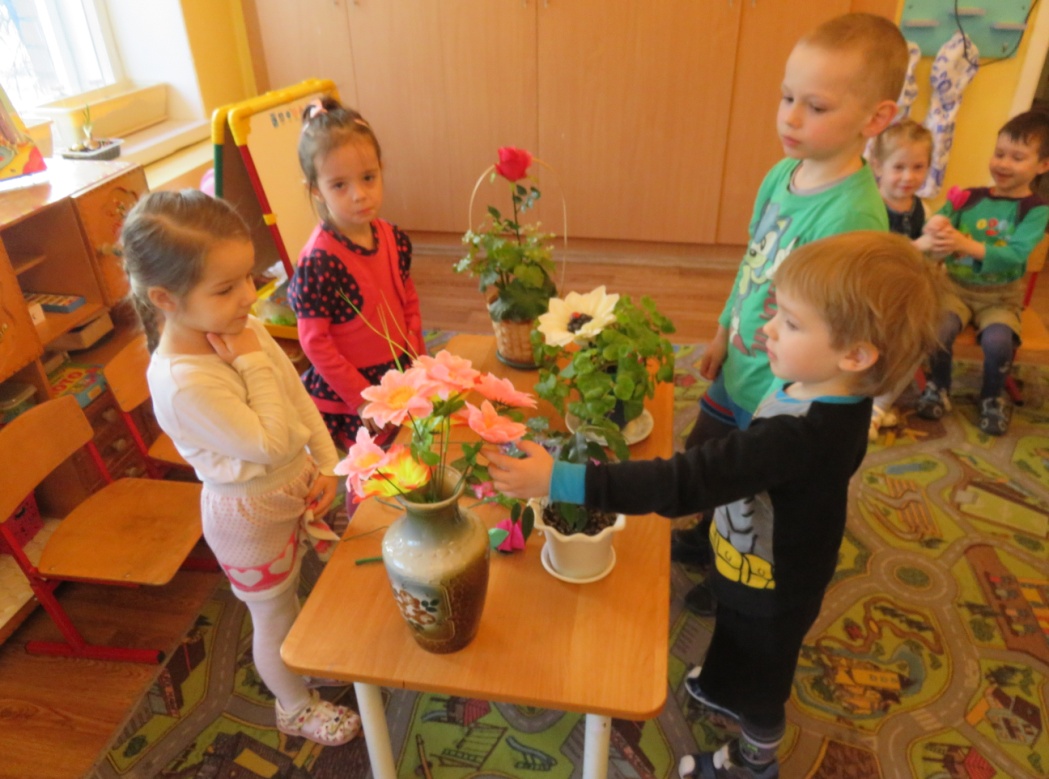 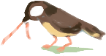 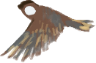 Продуктивная деятельность.
Художественное оформление книжек-самоделок, аппликация «Удивительные нарциссы», художественные поделки «Анютины глазки», шапочки-маски «Цветы».
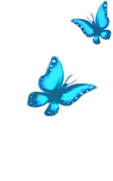 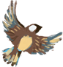 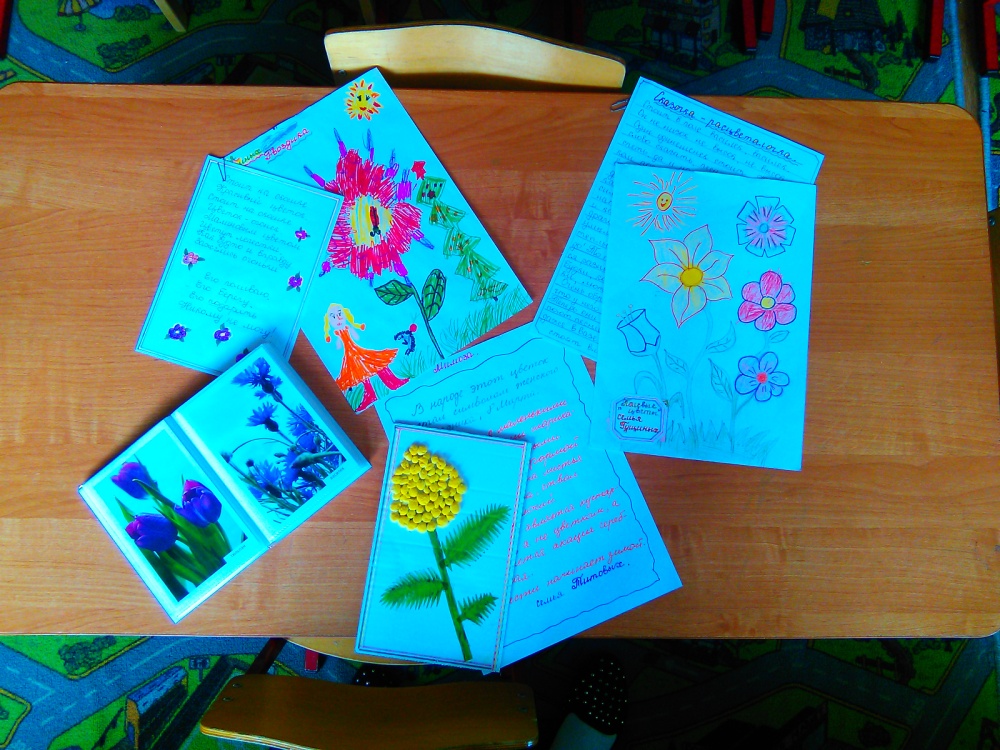 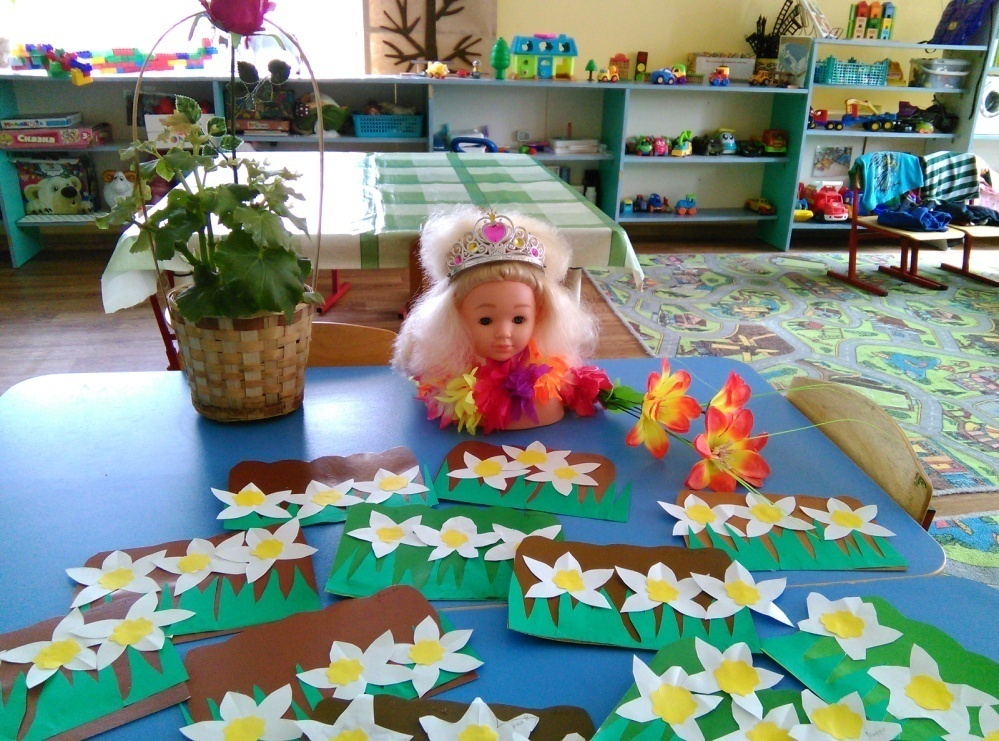 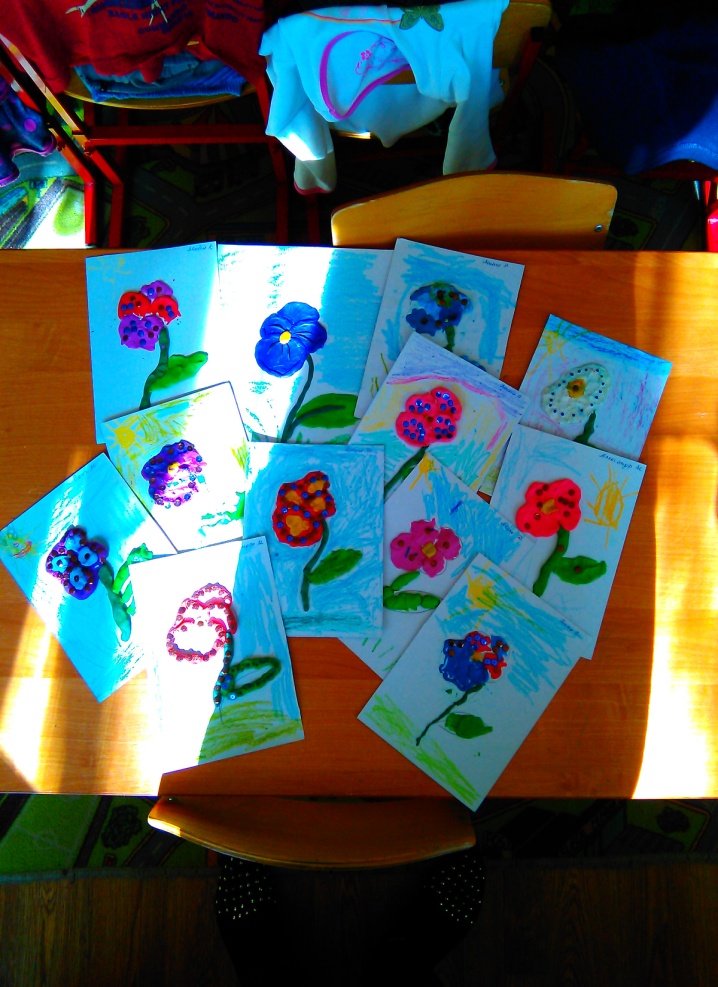 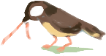 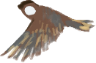 Двигательная деятельность.
Подвижная игра «Цветы», упражнение для пальчиков «Наши алые цветки распускают лепестки…»
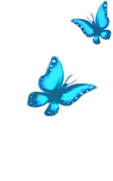 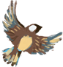 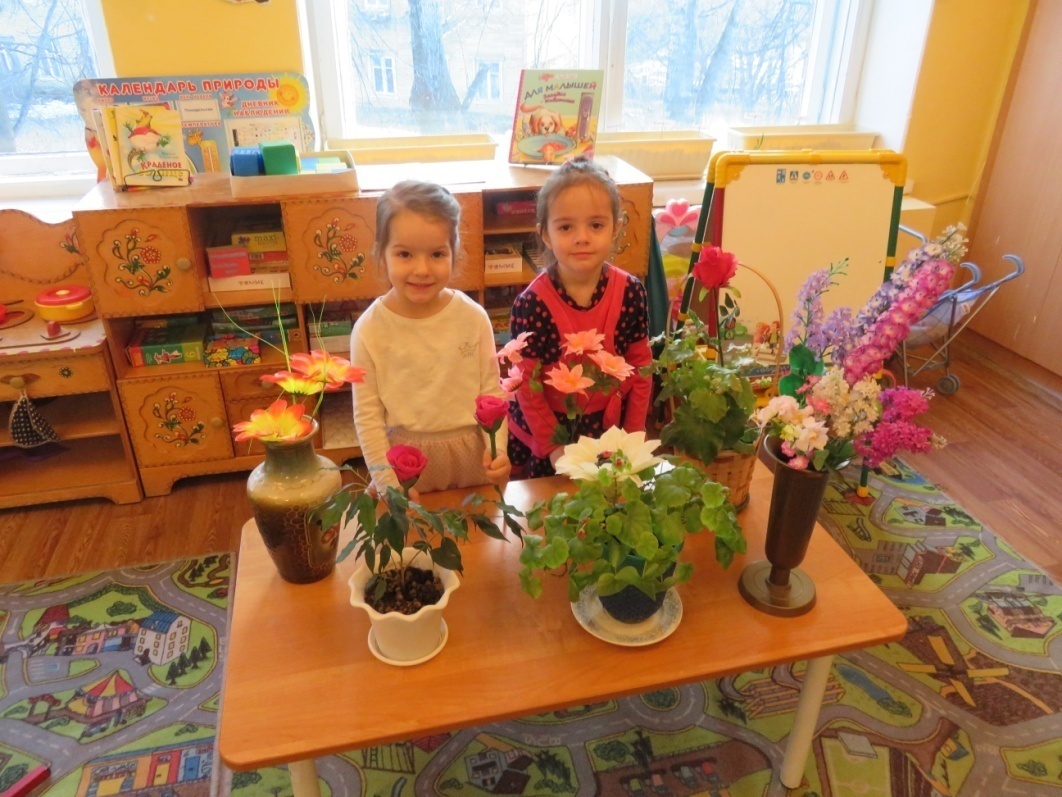 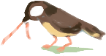 Совместная деятельность воспитанников и родителей:
Помочь воспитанникам подготовить клумбу для пересадки рассады.
Учить детей бережно относиться к окружающей природе, к труду родителей и воспитателей.
Продолжать учить детей ухаживать за растениями (поливать, рыхлить и т.д.)
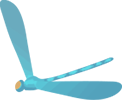 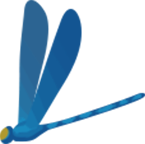 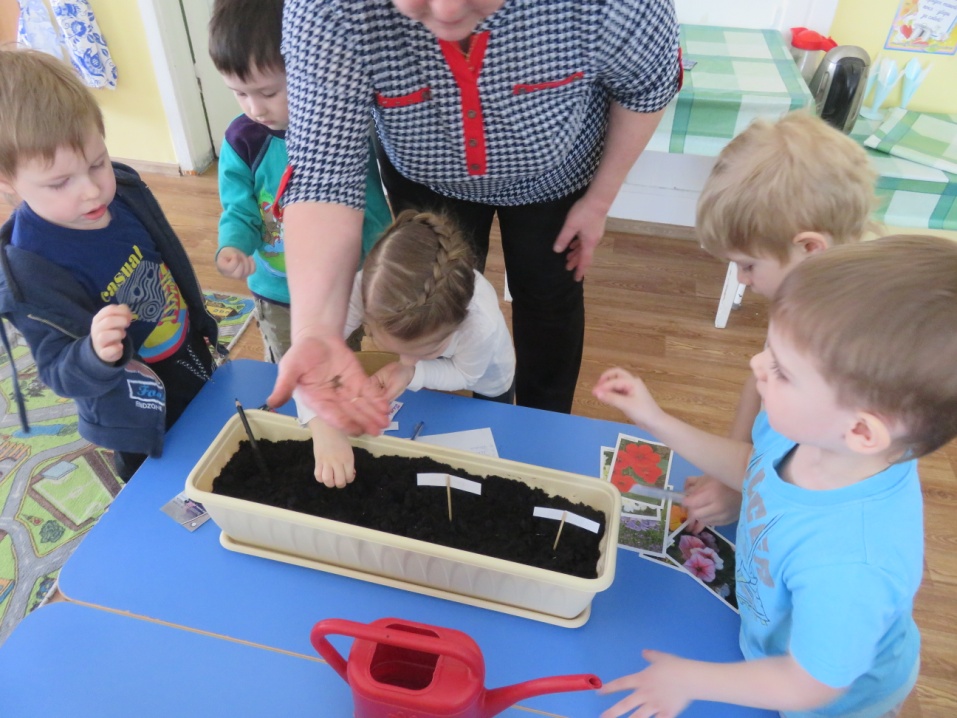 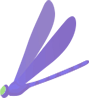 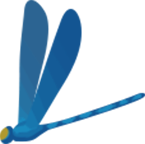 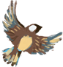 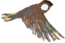 Итоги проекта:
1.Готовность детей участвовать в практической деятельности по улучшению участка для прогулок. 
2. Диагностика – определение уровня умений и знаний воспитанников о садовых цветах.
3. Оформить «Дневник наблюдений» (в приложении к данной презентации)
4. Музыкальное весеннее развлечение.
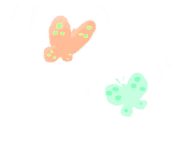 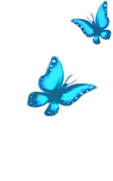 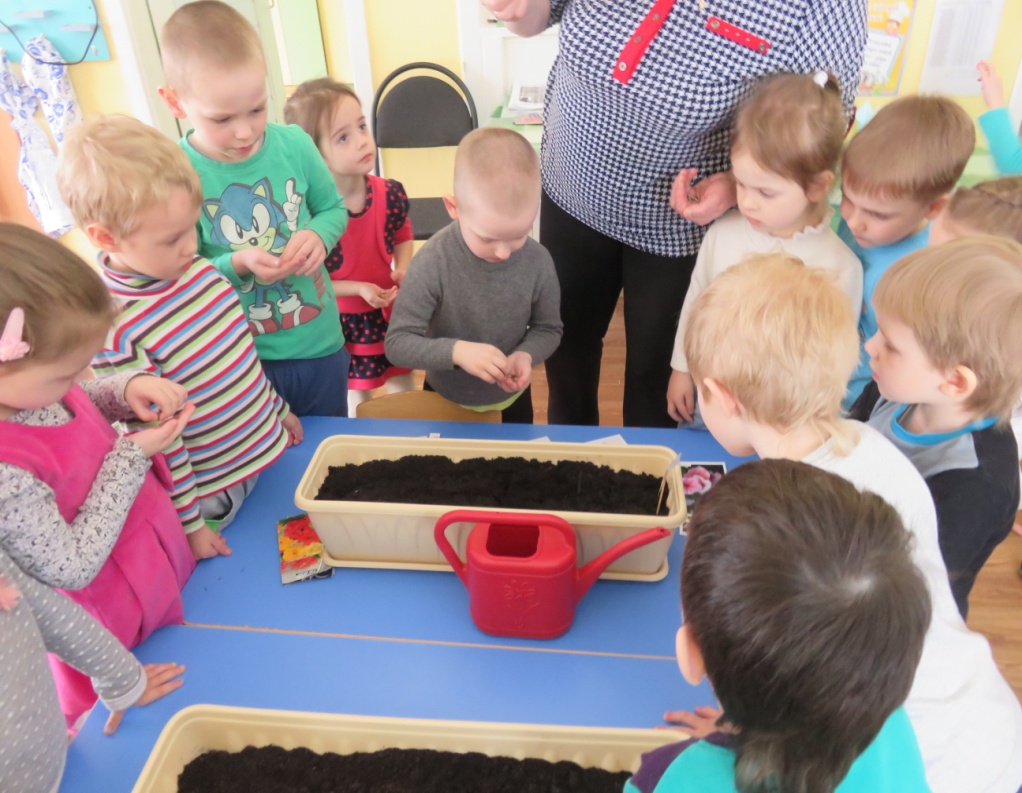 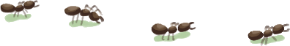 Данный проект может быть продолжен, т.к. уход и наблюдение за ростом и развитием растений происходит в течение всего весенне-летне-осеннего периода

Приложения:
Фотогалерея проекта:
Цветы на подоконнике
Музыкальное весеннее развлечение
2. Дневник наблюдений.
Фотогалерея проекта:
«Я садовником родился…»
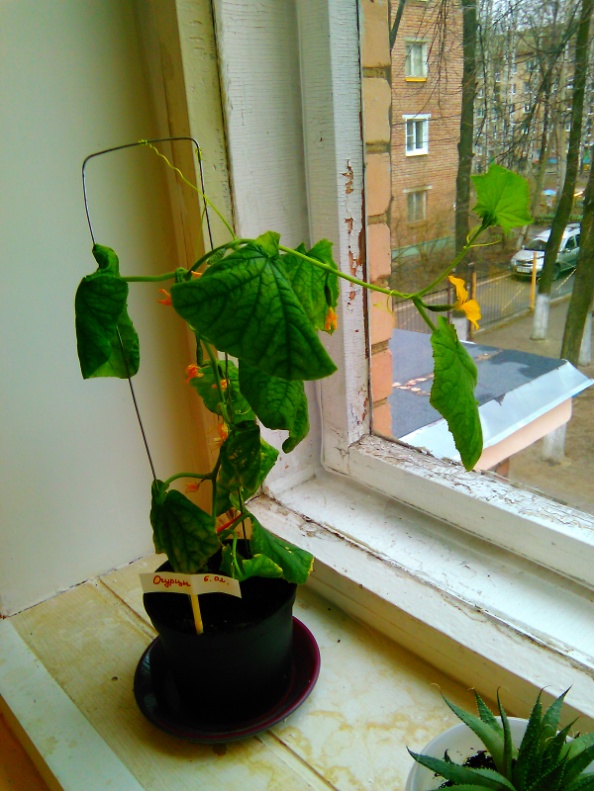 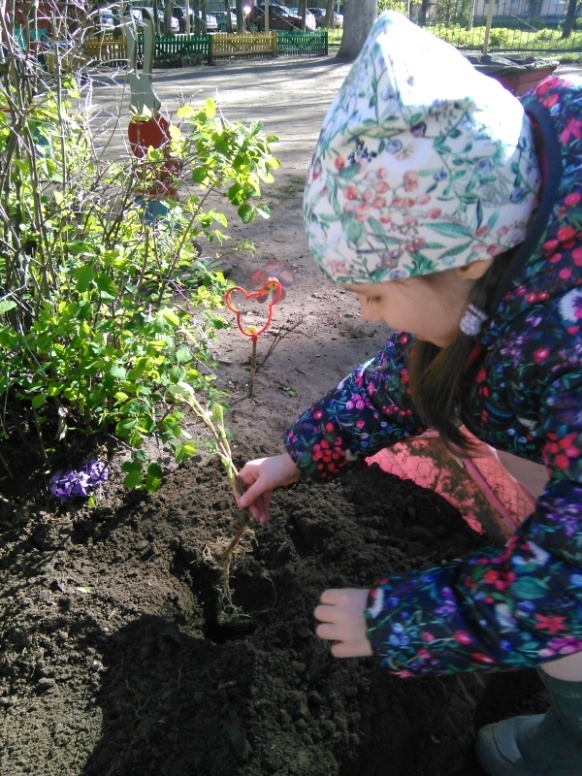 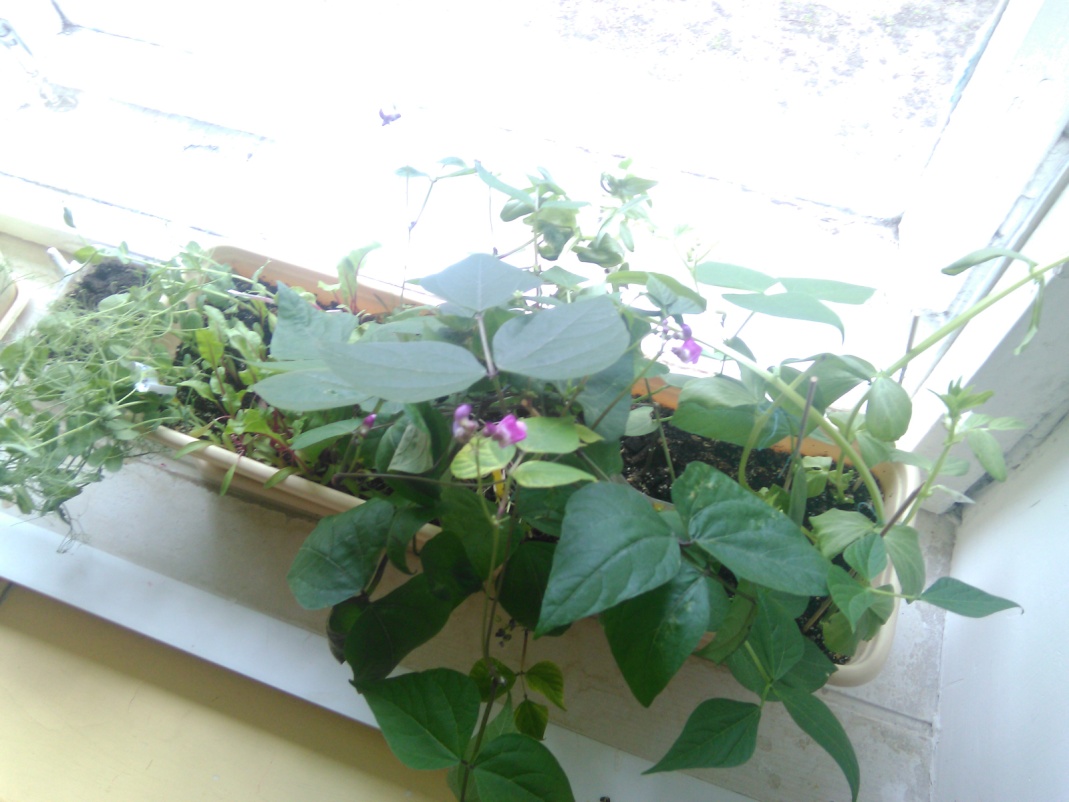 Фотогалерея «Музыкальное весеннее развлечение»
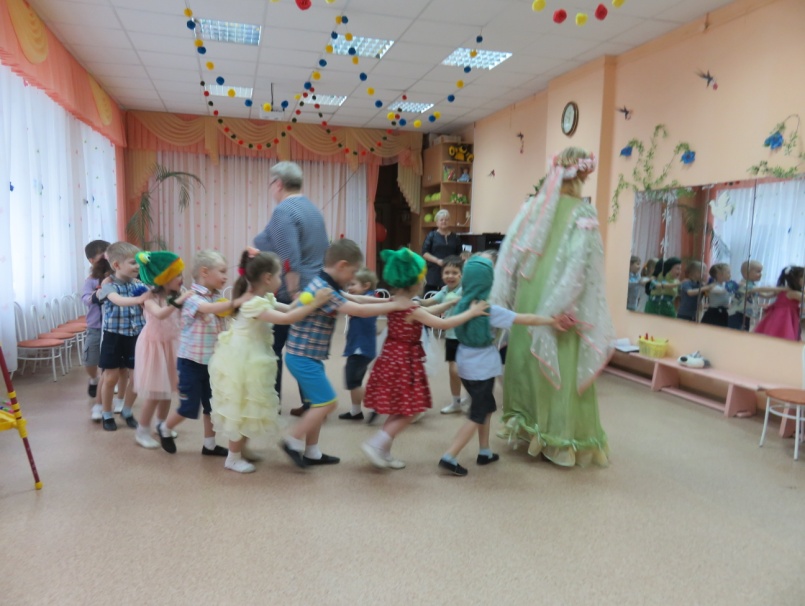 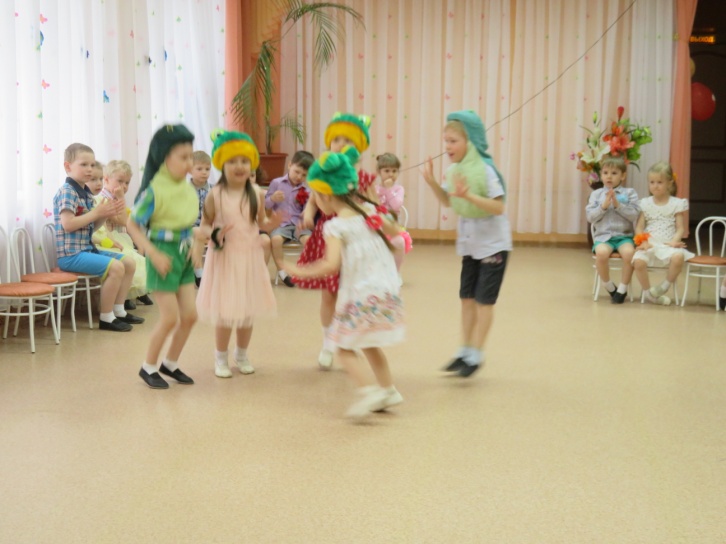 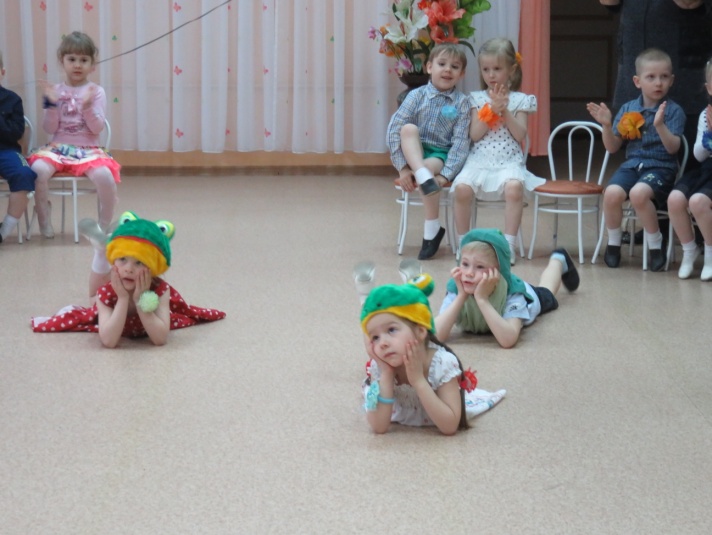 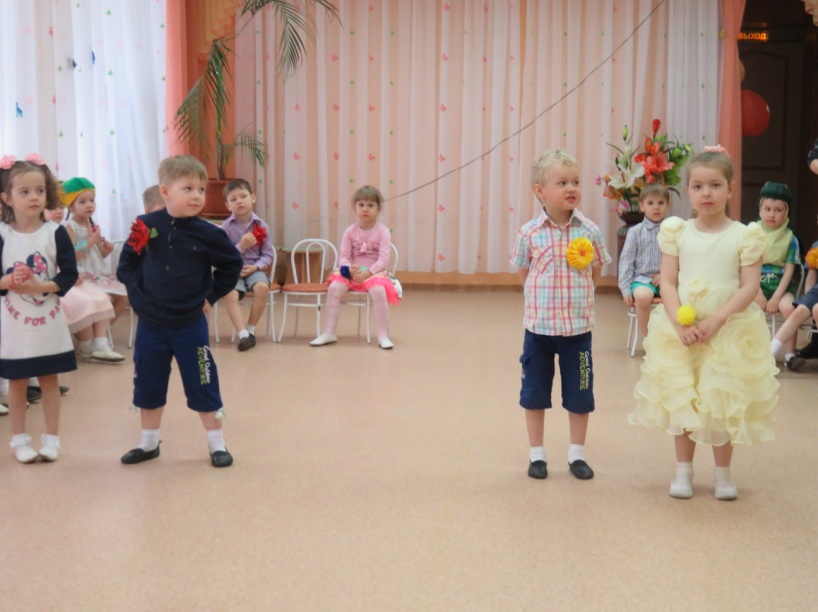 Дневник наблюдений
Дневник наблюдений
Спасибо за внимание!